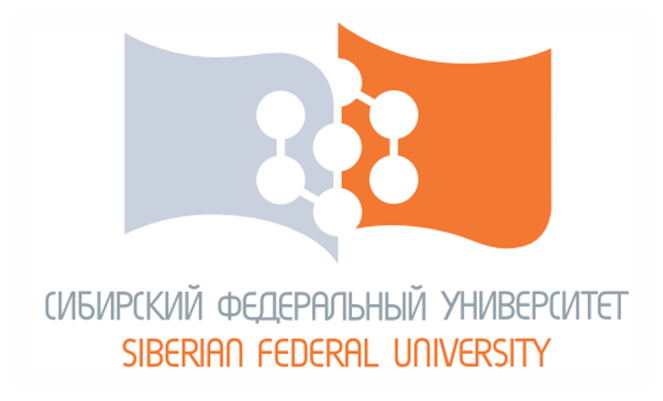 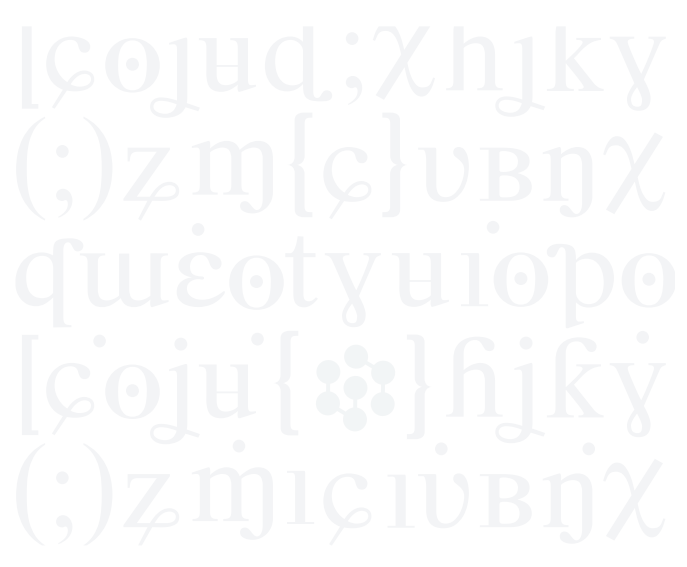 Институт торговли и сферы услуг
Кафедра технологии и организации общественного питания
Инновационная идея

Разработка безотходной технологической схемы производства пищевых продуктов на основе корнеплодов моркови посевной и плодов яблони мелкоплодной
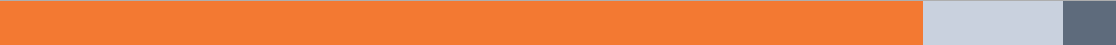 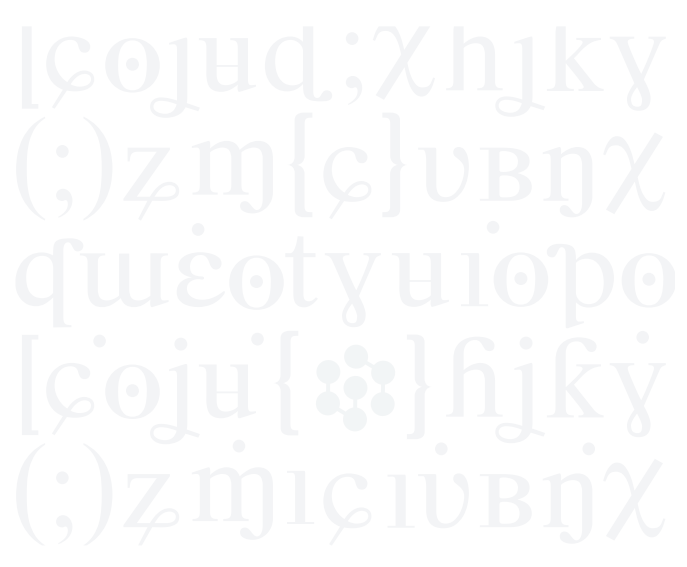 Команда:
Исполнитель: Балабуева Э.В.
гр.ИТ23-01БИТ ФГАОУ ВО СФУ
1 курс направления подготовки 
19.03.04 – технология продукции и организация общественного питания

Руководитель: Первышина Г.Г., д.б.н., доцент, профессор кафедры ТООП ФГАОУ ВО СФУ
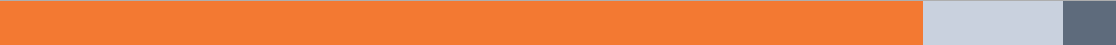 Проблемы, на решение которых направлена идея
Интерес  потребителей к  продуктам из натуральных компонентов с каждым годом все больше
Введение на рынок хлебобулочных изделий с повышенным содержанием β-каротина, ниацина, пищевых волокон, микроэлементов (магний, кальций)
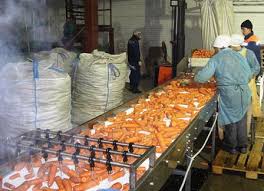 Расширение ассортимента производства продуктов, обеспечивающих сбалансированный рацион питания населения
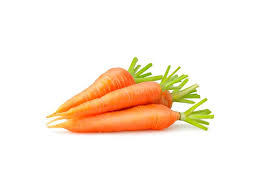 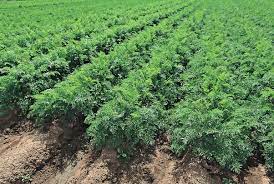 Возможность нивелировать негативное воздействие урбоэкосистем на организм человека
Возможность организации безотходного производства
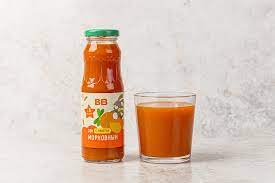 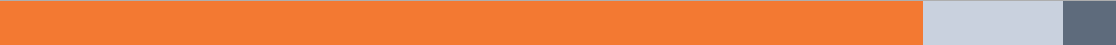 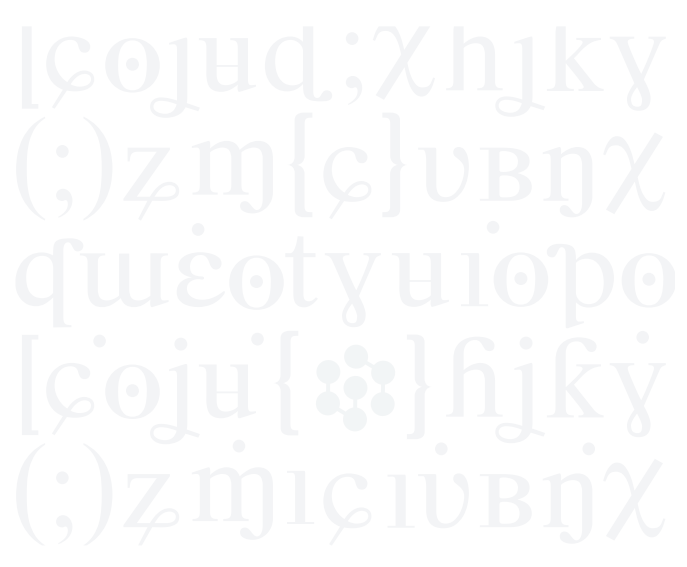 Основная идея проекта:
разработка безотходной технологической схемы комплексной переработки корнеплодов моркови посевной и плодов яблони мелкоплодной с получением сока, хлебобулочных изделий и обогащенного растительного масла
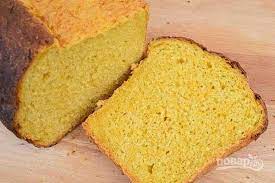 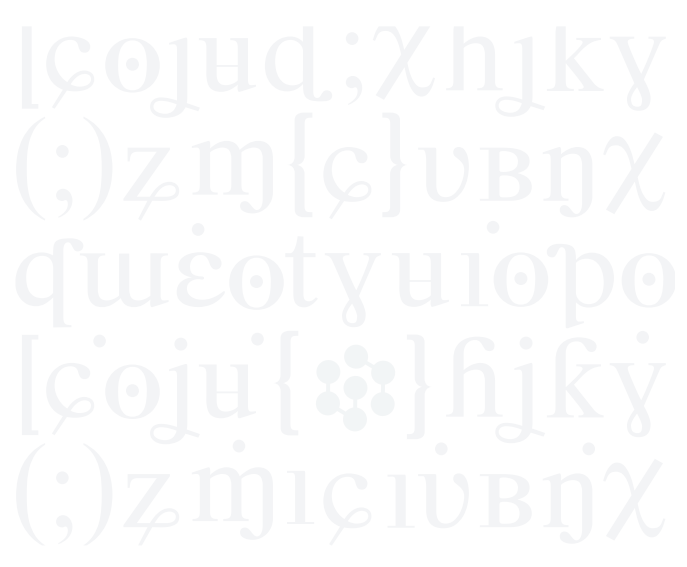 Цель идеи:
разработка и апробация безотходной технологической схемы производства пищевых продуктов на основе корнеплодов моркови посевной и плодов яблони мелкоплодной
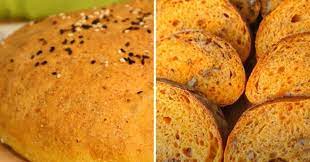 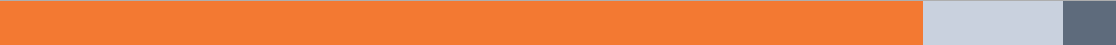 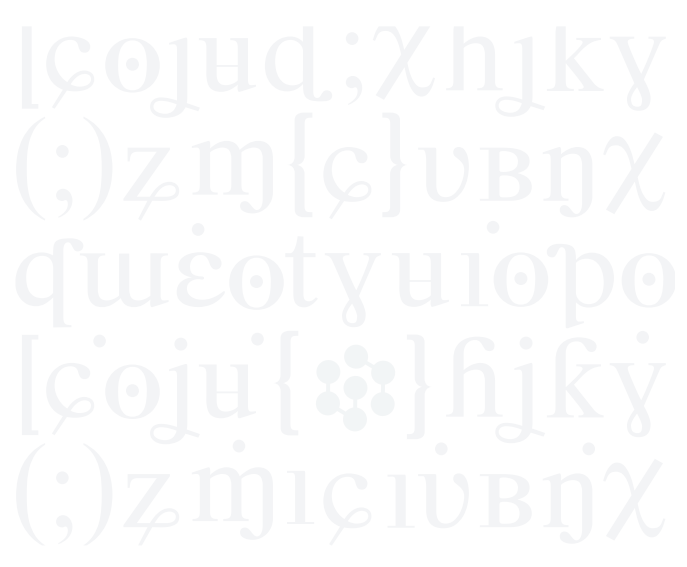 Задачи идеи:
обосновать возможность комплексного использования корнеплодов моркови посевной и плодов яблони мелкоплодной с точки зрения химического состава с получением сока, обогащенного масла и хлебобулочных изделий; 
предложить рецептуру для производства хлебобулочных изделий (булочки сдобные);
разработать проекты технической документации на производство хлебобулочных изделий с использованием растительного сырья Красноярского края
Результаты анализа рынка:
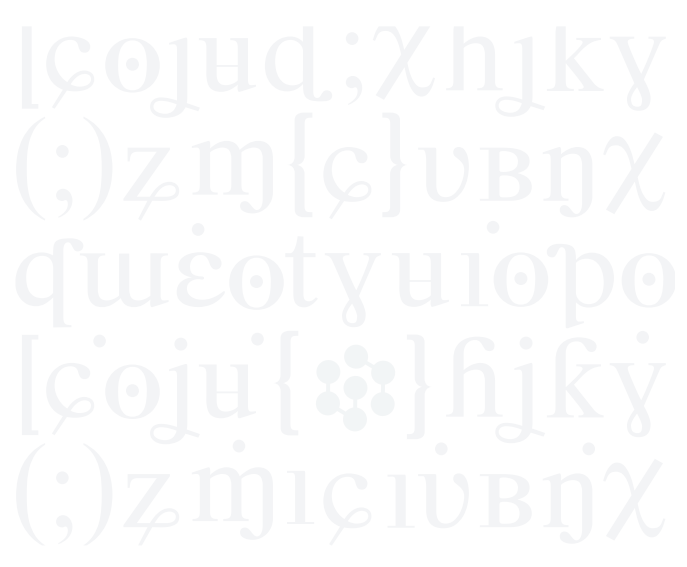 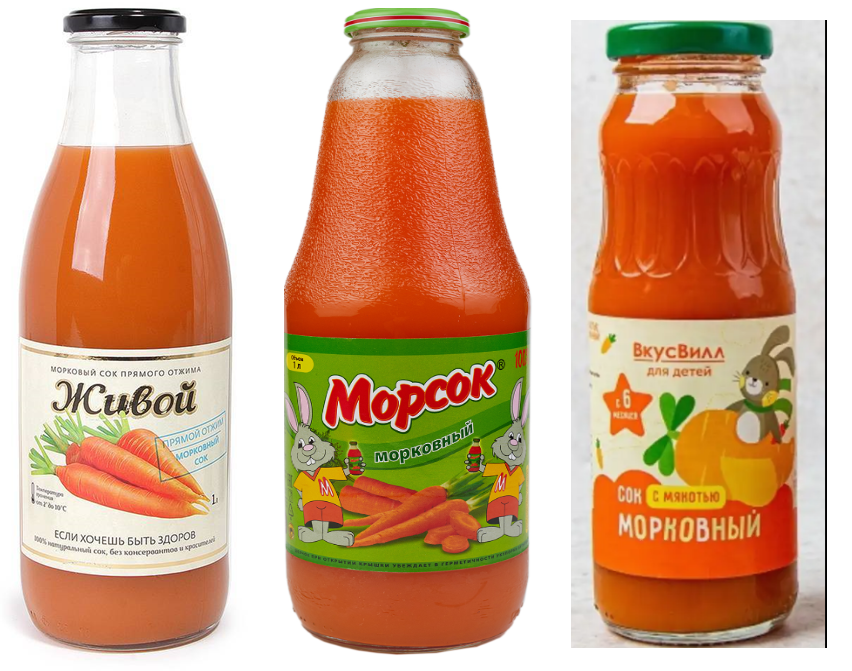 Конкуренты: соки овощные морковные:





масло растительное, 
обогащенное β-каротином: 



булочки сдобные: 

Недостатки: 
не являются брендом сибирских регионов России
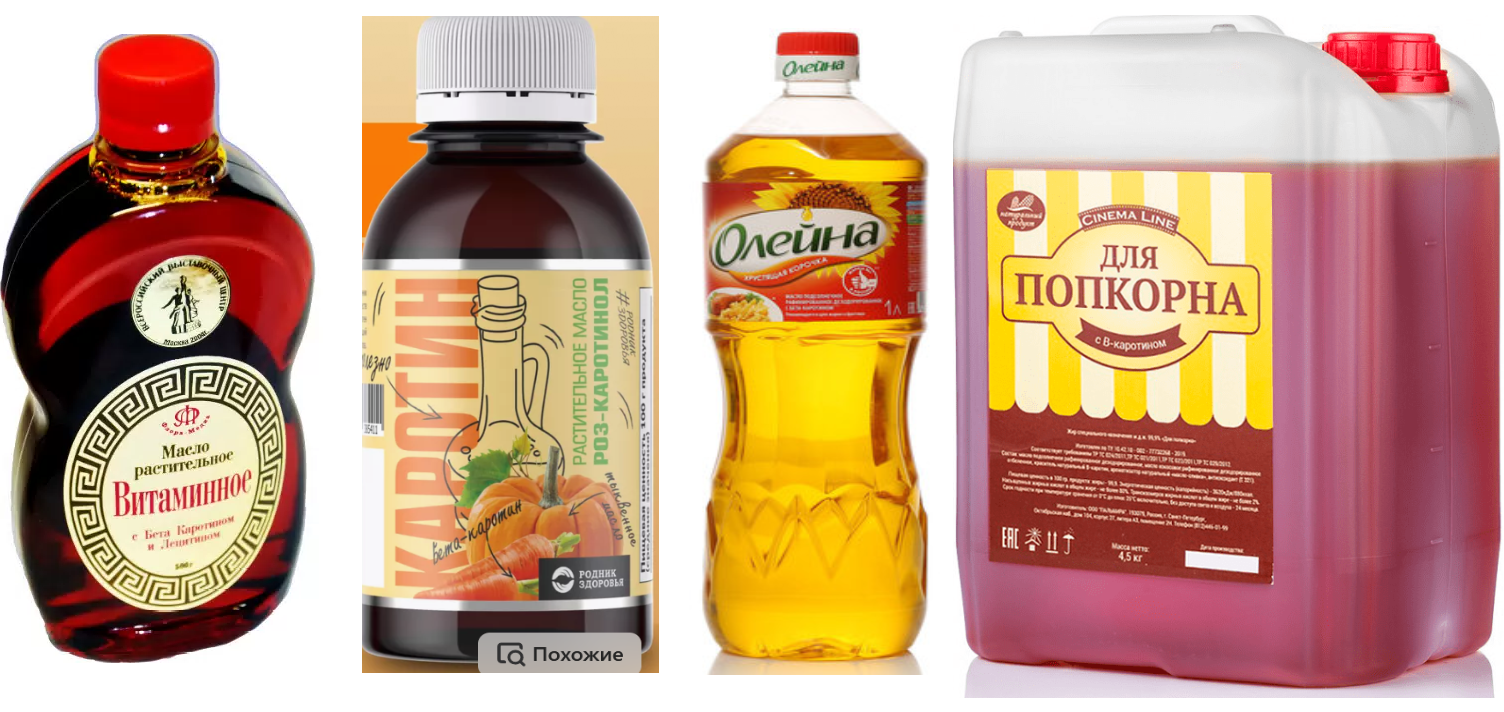 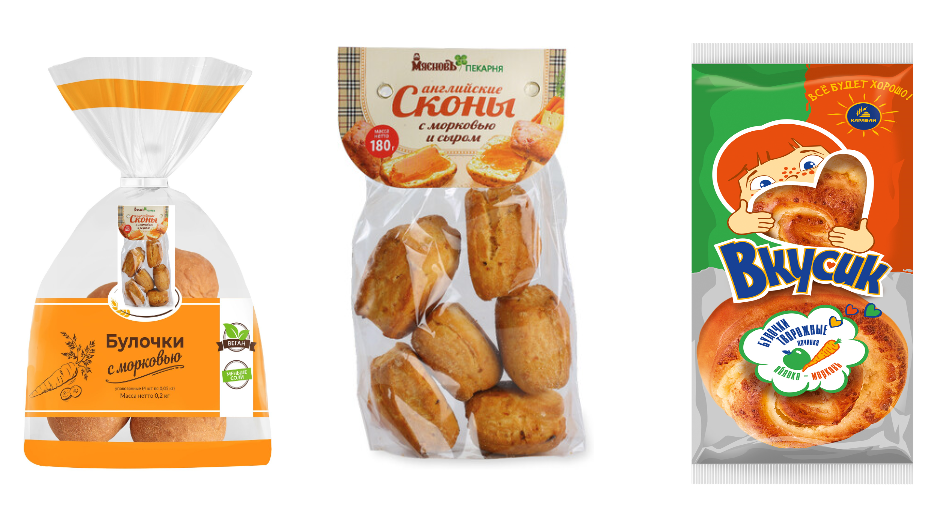 Потребители: 
население Красноярского края
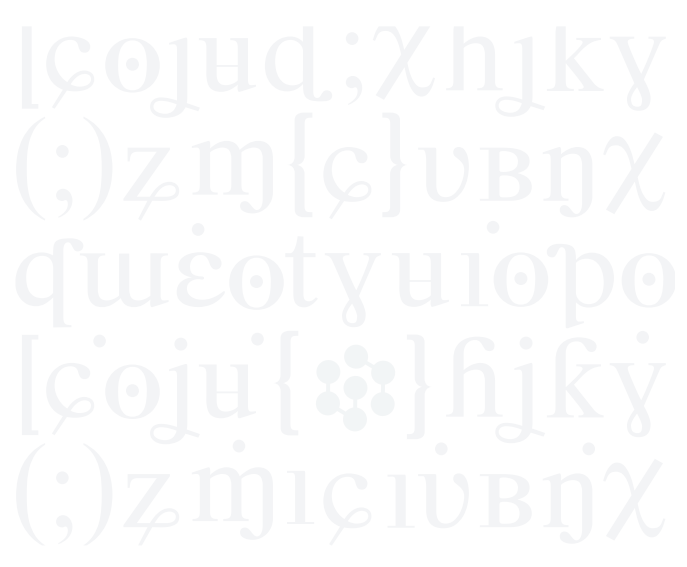 Актуальность темы:
применение комплексных схем переработки  локального сырья Красноярского края, используемого при приготовлении хлебобулочных изделий, соков и растительных масел позволит не только сформировать оригинальные вкусо-ароматические характеристики и расширить ассортимента продукции высокого качества, но и способствовать устойчивому развитию региона с точки зрения реализации задач, поставленных в «Стратегии повышения качества пищевой продукции в Российской Федерации до 2030 года», «Стратегии формирования здорового образа жизни населения, профилактики и контроля неинфекционных заболеваний на период до 2025 года» и национального проекта «Здравоохранение» (указ Президента РФ от 07.05.2018 г. № 204 «О национальных целях и стратегических задачах развития РФ на период до 2024 г.»)
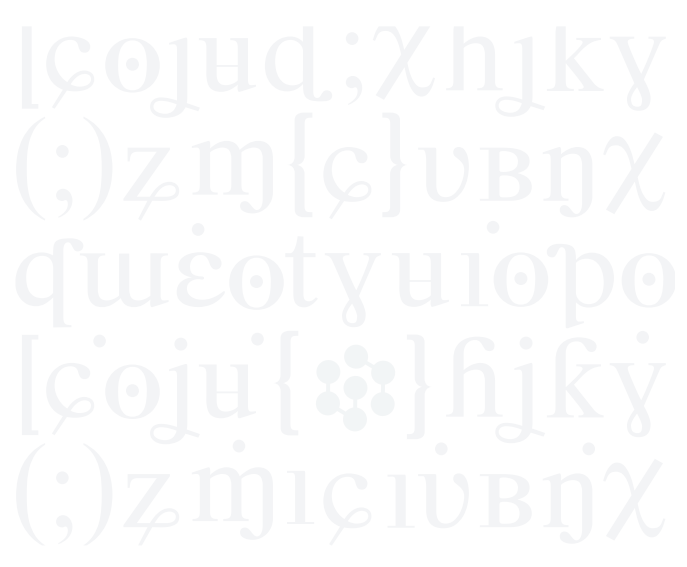 Научный потенциал:
Объекты исследования :
морковь посевная сорта Витаминная 6 (выжимки)
масло растительное дезодорированное, рафинированное, обогащенное β-каротином;
яблоки мелкоплодные (выжимки)
Методы и методики исследования:
В работе используются официальные и общепринятые методы исследования сырья и готовой продукции:
органолептическая оценка по ГОСТ 7636 и ГОСТ 7631;
микробиологическая безопасность сырья и продукции ГОСТ 26669, ТР/ТС 021/2011, VER 4.2.1847-04
содержание растворимых сухих веществ в соответствии с ГОСТ 28562-90; 
долю общих сухих веществ и остаточной влаги в сырье и полученных образцах продуктов питания – в соответствии с ГОСТ 28561-90; 
суммарное содержание органических кислот в соответствии с ГОСТ 6687.4-86 и 25555.0-82 (по яблочной кислоте);
 количество моно- и дисахаров в соответствии с ГОСТ 8756.13-87; 
содержание Р-активных соединений (антоцианов, флавонолов и катехинов) – с использованием спектрофотометра согласно методикам Вигорова и Трибунской; 
количественное содержание -каротина по ГОСТ 8756.22; 50
общее содержание пектиновых веществ в соответствии с ГОСТ 29059;
количество пищевых волокон (клетчатки) в соответствии с ГОСТ Р 54014-2010;
 функциональную направленность по ГОСТ Р 52349- 2005 «Продукты пищевые функциональные», 55577-2013 «Продукты пищевые функциональные. Информация об отличительных признаках и эффективности»
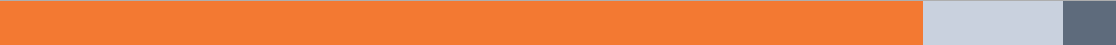 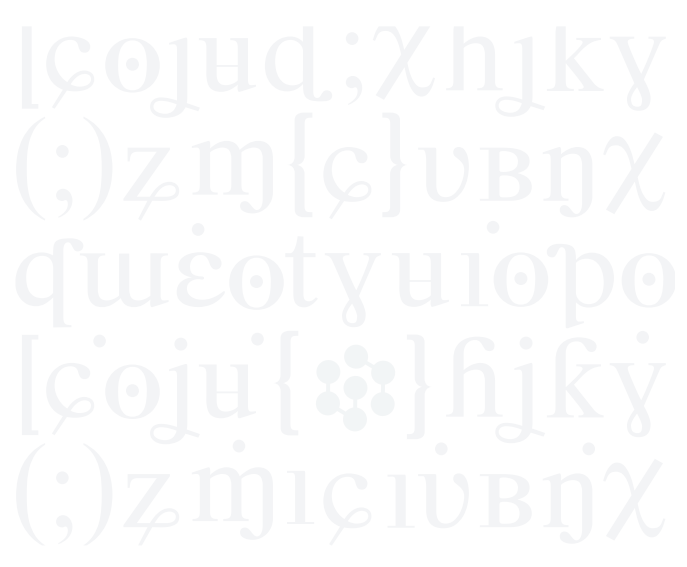 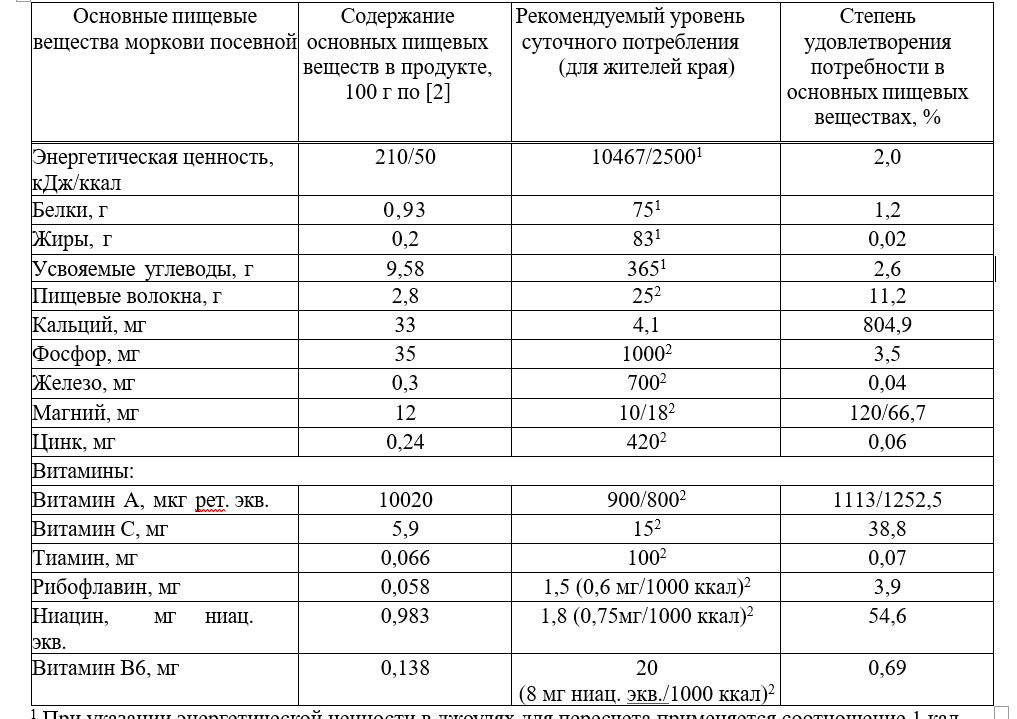 Оценка степени удовлетворения потребности организма человека в основных пищевых веществах при введении в пищевой продукт корнеплодов моркови посевной
Зеленкова Е.Н. Анализ каротиноидов методом ВЭЖХ в отдельных сортах моркови/ Е.Н.Зеленкова, З.Е.Егорова, П.С.Шабуня, С.А.Фатыхова// Вестник международной академии холода. 2015. №4. С.9-15
Елисеева Т. Морковь (лат. Daucus carota subsp. sativus) / Т.Елисеева, А.Тарантул // Журнал здорового питания и диетологии. 2018. Т.4. №6. С.43-54
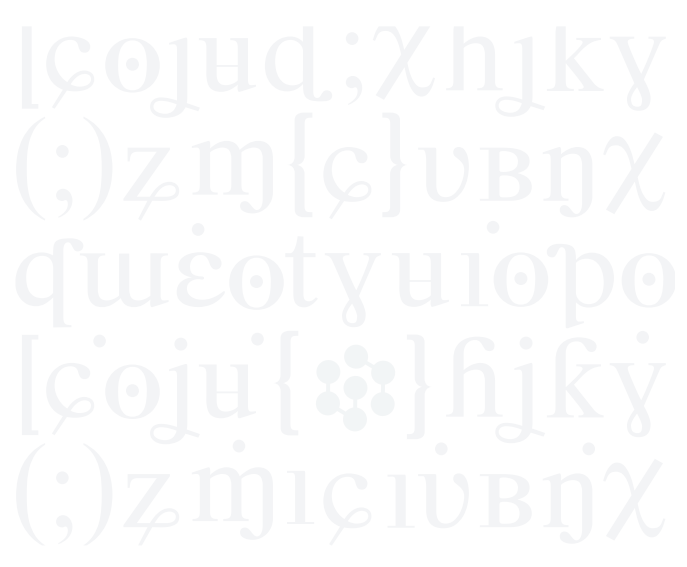 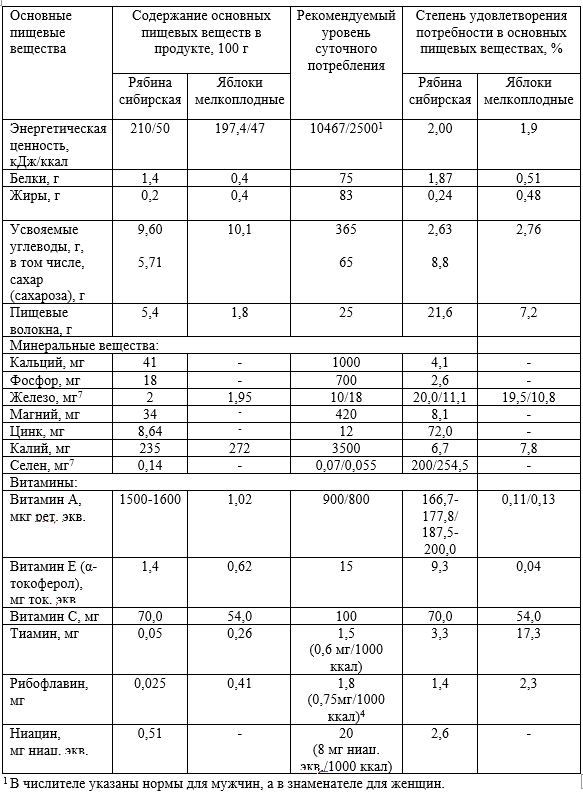 Оценка степени удовлетворения потребности организма человека в основных пищевых веществах при введении в пищевой продукт выжимок плодов яблони мелкоплодной и рябины сибирской
Минке,	О.Э. Углеводный состав дикорастущих и культивируемых ягод Сибири /О.Э. Минке, С.Я. Корячкина, И.В. Сандракова, О.М. Фаттахова // Пищевая промышленность, - 1992. - №10. - С. 13.
Корячкина, С.Я. Минеральный состав дикорастущих и культивируемых ягод Сибири / С.Я.Корячкина, И.В.Сандракова, О.М.Фаттахова// Пище­вая промышленность, - 1992. - №6. - С. 25.
Технологическая схема предварительной обработки корнеплодов моркови посевной
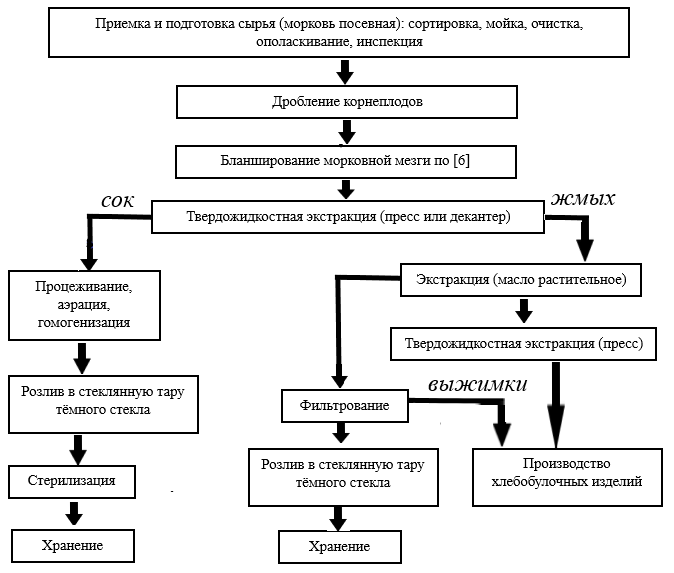 Технологическая схема предварительной обработки плодов яблони мелкоплодной
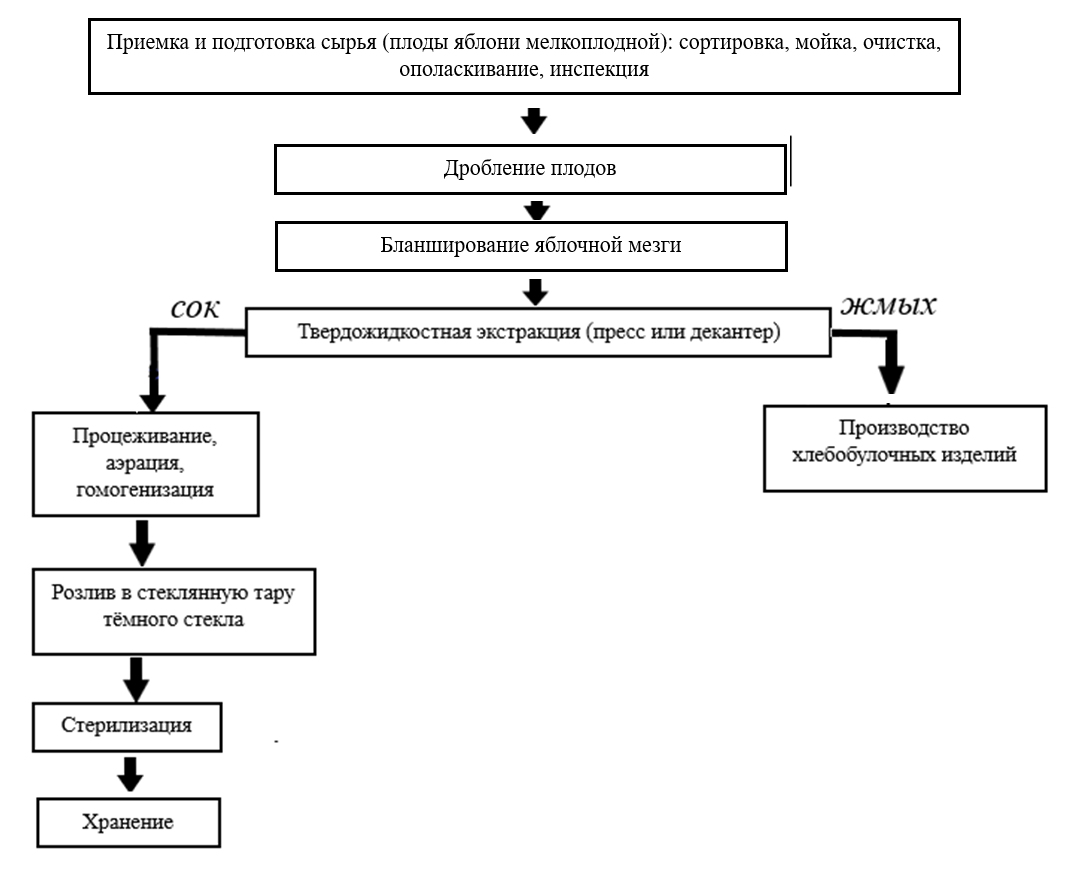 Рецептура хлебобулочных изделий на примере славянских булочек из муки высшего сорта - Арнауты
1 Ершов П. С., Лубчук И.А. Сборник рецептур на хлеб и хлебобулочные изделия. С-Пб. : Профикс. - 2007. - 207 с.
Этапы реализации идеи:
1. Теоретический этап исследования
Анализ состояние научной проблемы
Постановка цели и задач
2. Экспериментально-аналитический этап
Хлебобулочные изделия на основе смеси муки: 
пшеничной, полбы и спельты с добавлением 
выжимок плодов моркови посевной 
и жмыха яблони мелкоплодной
Оптимизация рецептурно-компонентных 
решений и технологических 
параметров производства
3. Практическая реализация
Разработка проекта технической 
документации

Расчет экономической эффективности
Опытно-промышленная апробация 
и внедрение полученных результатов
Описание конкретного результата идеи:
безотходная технологическая схема производства пищевых продуктов: хлебобулочных изделий, масла обогащенного и соков (в том числе купажированных) с использованием локального растительного сырья корнеплодов моркови посевной и плодов яблони мелкоплодной, что позволит расширить ассортимент продукции высокого качества
Смета расходов:
Срок окупаемости и ожидаемая выручка:
Окупаемость проекта 10-12 месяцев
Прибыль 250 тыс.рублей в месяц
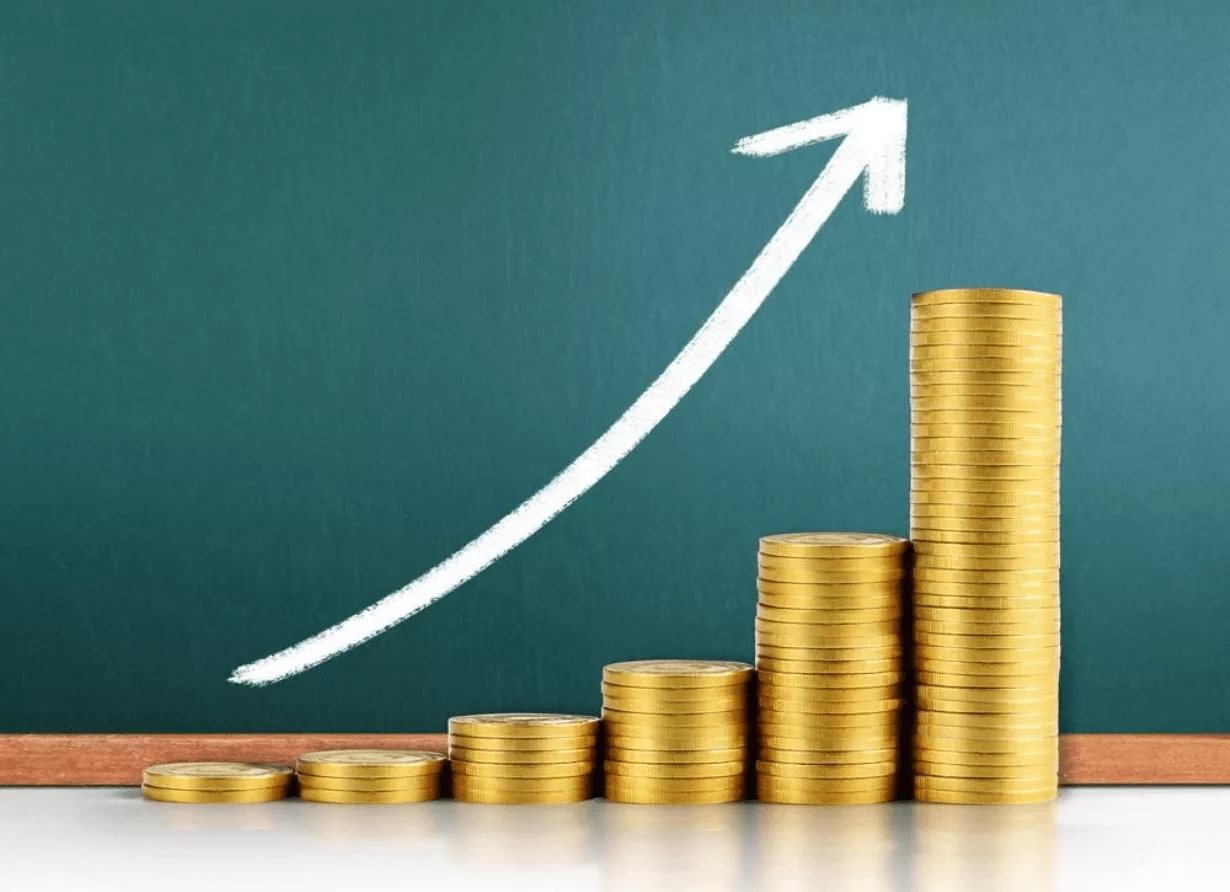 Риски:
Баланс цен среди конкурентов
Интенсивность покупательского спроса на продукцию
Выбор мест реализации продукта
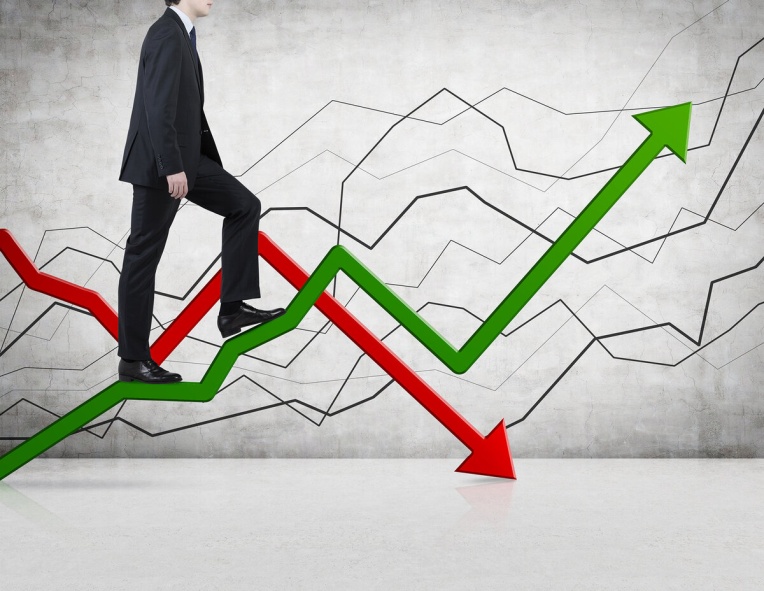 Необходимы дополнительные знания в области:
Маркетинговые исследования в области производства и упаковки пищевой продукции
Стратегическое управление планированием производства пищевой продукции
Научные и практические основы получения продуктов повышенной пищевой ценности
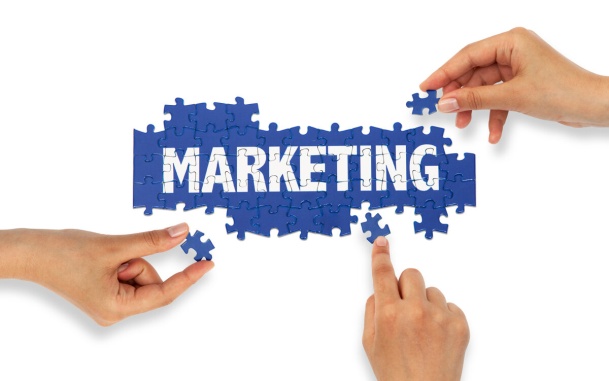 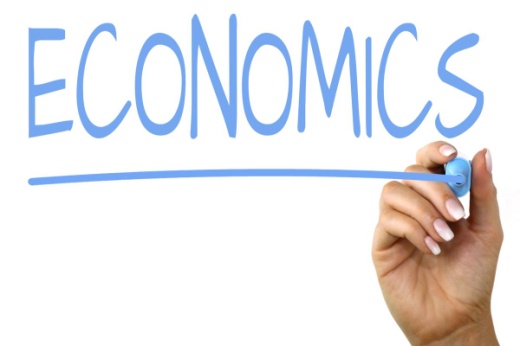 Вывод
Предлагаемая к разработке безотходная технологическая схема производства пищевых продуктов с получением хлебобулочных изделий, масла обогащенного и соков ( в том числе купажированных) с использованием культивируемого растительного сырья Красноярского края позволит создать новую ассортиментную линейку с использованием в качестве добавок компонентов, содержащих биологически активные вещества, в том числе обогащенных β-каротином.